Fizika
11-sinf
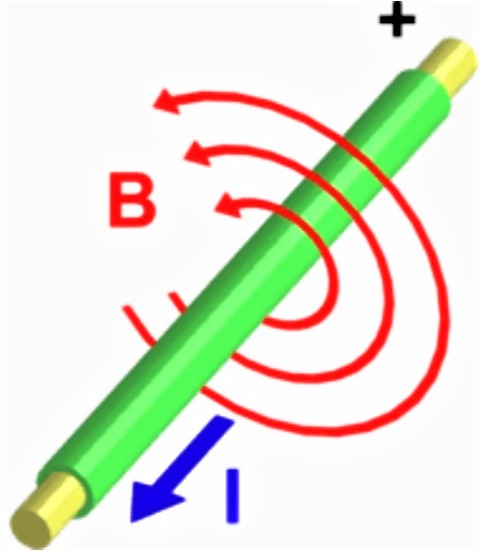 Mavzu: Masalalar yechish



O‘qituvchi: 
Toshkent shahar Uchtepa tumani 287-maktab fizika fani o‘qituvchisi
Xodjayeva Maxtuma Ziyatovna.
1 - test
2 - test
O‘lchamligi  V∙s/A  ko‘rinishda bo‘lgan fizik kattalik birligining nomi nima?   
    A) Genri      B) Joul     C) Tesla     D) Veber 

  Javob:  A) Genri
3 - test
1 - masala
Qaysi holda o‘tkazgichdagi induksiya EYuK katta bo‘ladi: o‘tkazgichni kesib o‘tuvchi magnit oqimi 5 s davomida 10Wb dan nolgacha o‘zgargandami yoki magnit oqimi 0,1 s davomida 1Wb dan nolgacha o‘zgarganidami? Necha marta?
2-masala
O‘tkazgich konturini kesib o‘tuvchi magnit oqimi bir tekis 0,6 Wb ga o‘zgarganda induksiya EYuK    1,2 V ga teng bo‘lgan. Magnit oqimning o‘zgarish vaqtini toping. O‘tkazgichning qarshiligi 0,24 Ω bo‘lsa, iduksion tokning kuchi qanday?
3 - masala
G‘altakdan o‘tayotgan tokni 0,1 s davomida noldan 10 A gacha bir tekisda orttirganimizda 60 V o‘zinduksiya EYuK hosil bo‘lgan. G‘altakning induktivligini toping.
4 - masala
G‘altakning o‘lchamlarini uning induktivligi 2 marta ortadigan qilib o‘zgartirildi. G‘altakdan o‘tayotgan tokni 2 marta kamaytirildi. G‘altakning magnit maydon energiyasi qanday o‘zgardi?
Mustaqil bajarish uchun topshiriqlar
1. Qarshiligi 5 Ω bo‘lgan g‘altakdan 17 A tok o‘tmoqda. G‘altakning induktivligi 50 mH. G‘altakdan o‘tayotgan tok 1000 A/s tezlik bilan tekis ortayotgan bo‘lsa, uning qisqichlaridagi kuchlanish qanday bo‘ladi?
  2. G‘altakdan 10 A tok o‘tmoqda. G‘altakning induktivligi qanday bo‘lganda uning magnit maydon energiyasi 6 J ga teng bo‘ladi?
  3. Nima uchun kuchli elektr dvigatellar ta’minlash tarmog‘idan reostat yordamida asta-sekin ravon uziladi?